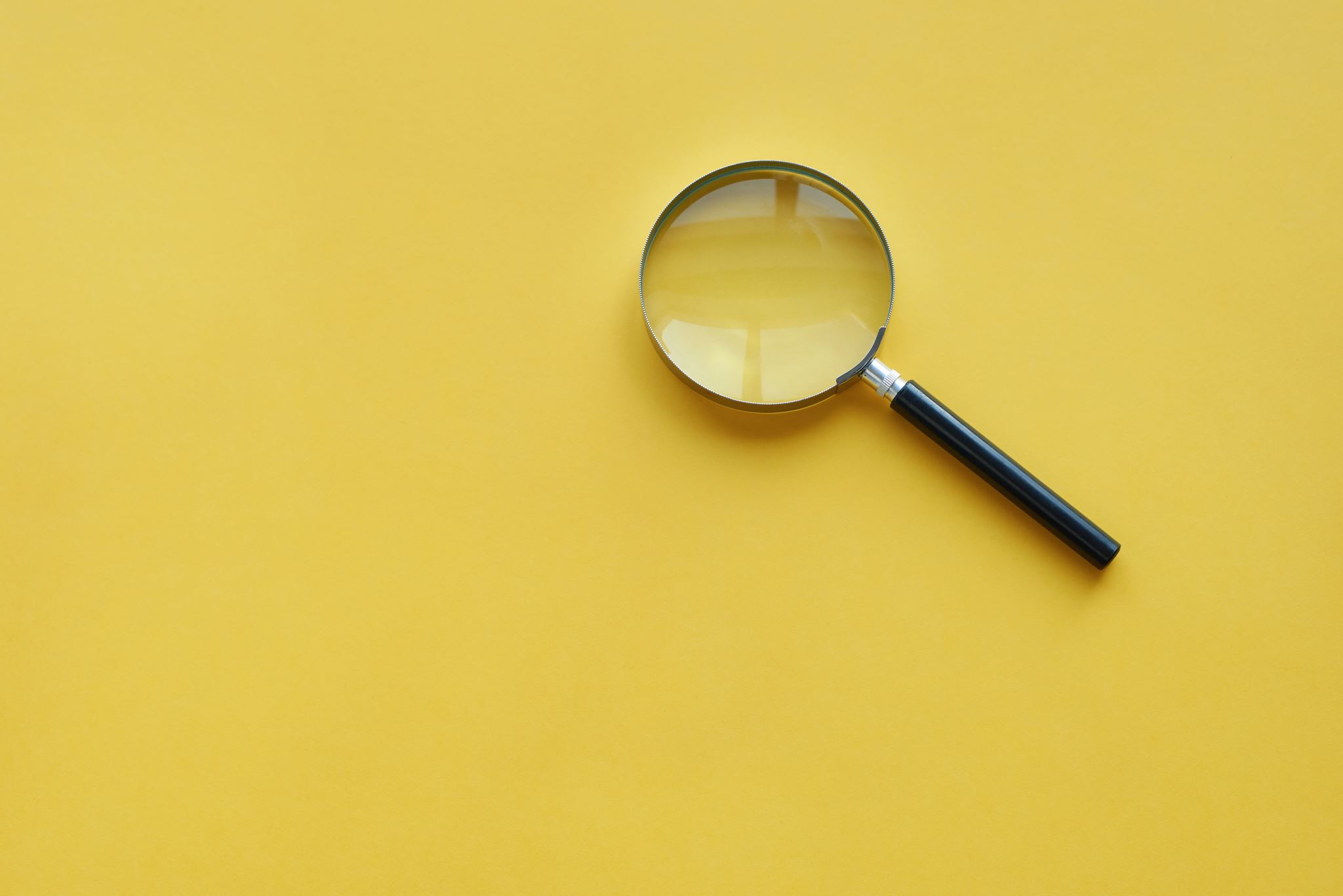 How Quiztastic are you?
Round 1 - Animals
1: What is the biggest animal in the world?
2: Was the Diplodocus a herbivore or carnivore?
3: How many legs does a spider have?
4: What is a young cow called?
5: True or False?
Rabbits are born blind?
ANSWERS
Round 2: Geography
1: What is the capital city of the UK?
2: From Newport we can see a large hill all the way over in Telford but what is it called?
A: Ben Nevis
B: The Wrekin
C: Snowdon
D: Moody’s Mound
3: True or FalseMount Everest is the tallest mountain in the world?
4: In which country would you find the Statue of Liberty?
5: Which is the coldest place on Earth?
ANSWERS:
Round 3: Books
1: Who wrote the Harry Potter series of books?
2: What is the name of this Character?
3: In what series of books would you find Frodo Baggins?
4: True of False?Miss Trunchball is Matilda’s favourite teacher?
5: Which one of these books titles was written by David Walliams?
A: Millionaire Boy
B: Mr Smelly
C: The Girl Who Wore Trousers
D: Fing
ANSWERS:
1: Can you guess who this is?
2: Can you guess who this is?
3: Can you guess who this is?
4: Can you guess who this is?
5: Can you guess who this is?
Answers
1: David Walliams
2: The Queen
3: Boris Johnson / The Prime Minister
4: Belle / Beauty
5: Mrs Moody / Gangster Granny!
Round 5: Logo’s
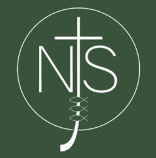 1.
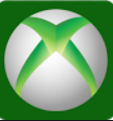 2.
3.
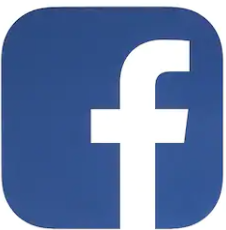 4.
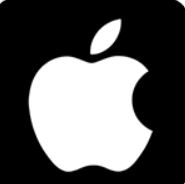 5.
Answers:
1. McDonalds
2. Xbox
3. Facebook
4. Pringles
5. Apple
Round 6:

 General Knowledge
1. What is the name of the biggest planet in our Solar System?
2: Who loves marmalade sandwiches?
3: Who likes warm hugs?
4: How many sides does an Octagon have?
5: Which fairy tale character slept for 100 years?
6. What kind of creature is a Komodo Dragon?
7: How many Olympic rings are there?
8: What type of animal is Bullseye in the “Toy Story” films?
9: Where is the smallest bone in the human body?
10: How many hours are there in a day?
Answers:
Jupiter
Paddington Bear
A: Olaf
8 sides
Sleeping Beauty
Lizard
5
Horse
In the Ear
24 hours
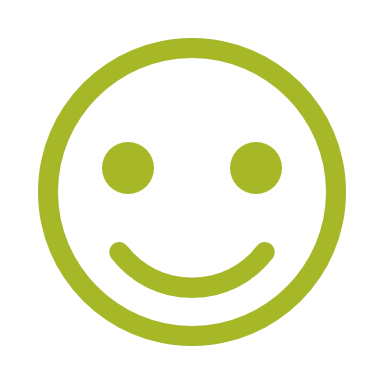 Thank you
Mrs Yates